5018 Sayılı Kamu Mali Yönetimi ve Kontrol Kanunu
CİHANGİR B. AKSAKAL
Tarım ve orman uzmanı
MD.1- AMAÇ
Kamu kaynaklarının etkili, ekonomik ve verimli şekilde elde edilmesi ve kullanılmasının sağlanması,
Hesap verilebilirliği ve mali saydamlığı sağlamak üzere; 
kamu mali yönetiminin yapısını ve işleyişini,
bütçelerin hazırlanmasını ve uygulanmasını,
tüm mali işlemlerin muhasebeleştirilmesini, raporlanmasını ve mali kontrolü düzenlemektir.
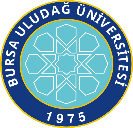 KAMU KAYNAĞININ KULLANILMASININ GENEL ESASLARI
5018 sayılı Kamu Mali Yönetimi ve Kontrol Kanunu, kaynakların kullanımında 3 genel esas hüküm altına almıştır:
Mali Saydamlık (md.7)
Hesap Verme Sorumluluğu (md.8)
Program Yapısına Uyumlu Şekilde ve Performans Esasına Dayalı (md.9)
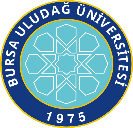 PROGRAM BÜTÇELEME
Program bütçe; harcamaların program sınıflandırmasına göre tasnif edildiği, harcama önceliği geliştirme konusunda karar alıcılara kamu hizmet sunumu performansına ilişkin bilgilerin sağlandığı ve bu bilgilerin kaynak tahsisi sürecinde sistematik olarak kullanıldığı bir bütçeleme sistemidir.
Program bütçenin temel gereklilikleri arasında;
Harcamaların programlar itibarıyla sınıflandırılması,
Programların belirli politika amaç ve hedefleriyle ilişkilendirilmesi,
Programlarla ilgili ve nitelikli performans bilgisinin üretilmesi, bütçeleme süreçlerinde kullanılması, sonuçlarının izlenmesi ve değerlendirilmesi
yer almaktadır.
HESAP VERME SORUMLULUĞU OLANLAR
Üst yönetici
Harcama yetkilisi
Gerçekleştirme görevlileri
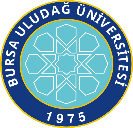 GENEL YÖNETİM KAPSAMINDAKİ KAMU İDARELERİ BÜTÇELERİ
Merkezi Yönetim Kapsamındaki
 Kamu idareleri Bütçeleri
Sosyal Güvenlik Kurumları Bütçeleri
(IV Sayılı Cetvel)
Mahalli İdareler Bütçeleri
-  Genel Bütçe (I Sayılı Cetvel)
-  Özel Bütçe (II Sayılı Cetvel)
-  Düzenleyici ve Denetleyici 
Kurumlar Bütçesi (III Sayılı Cetvel)
KAMU İDARE BÜTÇELERİ
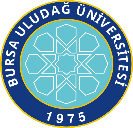 MERKEZİ YÖNETİM BÜTÇE KANUNU
BÜTÇELERİN UYGULAMA ESASLARI
Kamu İdareleri kendilerine tahsis edilen ödenekleri kullanırken;
Kendilerine tahsis edilen ödenekler üzerinde harcama yapamaz.
Ödeneklerin tahsis amacı doğrultusunda yıl içinde yaptırılan iş ile teslim alınan mal ve hizmetlerin karşılanmasında kullanılır.
Cari yıl içinde kullanılmayan  ödenekler yıl sonunda iptal edilir.
Merkezî  yönetim  kapsamındaki  kamu  idareleri,  aktarma  yapılacak  tertipteki  ödeneğin yüzde  yirmisine  kadar  kendi  bütçeleri  içinde  ödenek  aktarması  yapabilirler.
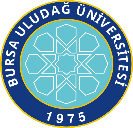 MD.58- ÖN MALİ KONTROL
Ön malî kontrol, harcama birimlerinde işlemlerin gerçekleştirilmesi aşamasında yapılan kontroller ile malî hizmetler birimi tarafından yapılan kontrolleri kapsar.
Ön malî kontrol sonucunda uygun görüş verilip verilmemesi, danışma ve önleyici niteliği haiz olup, malî karar ve işlemlerin harcama yetkilisi tarafından uygulanmasında bağlayıcı değildir.
Harcama yetkilileri, yardımcıları veya hiyerarşik olarak kendisine en yakın üst kademe yöneticileri arasından bir veya daha fazla sayıda gerçekleştirme görevlisini ödeme emri belgesi düzenlemekle görevlendirir. Ödeme emri belgesini düzenlemekle görevlendirilen gerçekleştirme görevlileri, ödeme emri belgesi ve eki belgeler üzerinde ön malî kontrol yaparlar. 
Ön malî kontrol sonucunda uygun görüş verilmediği halde harcama yetkilileri tarafından gerçekleştirilen işlemlerin malî hizmetler birimince kayıtları tutulur ve aylık dönemler itibariyle üst yöneticiye bildirilir. Söz konusu kayıtlar iç ve dış denetim sırasında denetçilere de sunulur.
MUHASEBE YETKİLİLERİ
Muhasebe  yetkilisi, kamu idaresinin  muhasebe hizmetlerinin yerine getirilmesinden ve  muhasebe  kayıtlarının  usulüne uygun, saydam ve erişilebilir şekilde tutulmasından sorumludur.
MD.71- KAMU ZARARI
MD.74- ZAMANAŞIMI
Kamu zararının meydana geldiği ve bu Kanunda belirtilen para cezalarının verilmesini  gerektiren  fiilin  işlendiği  yılı  izleyen  malî  yılın  başından başlamak  üzere zamanaşımını  kesen ve durduran genel  hükümler saklı kalmak kaydıyla onuncu yılın sonuna kadar tespit ve tahsil edilemeyen kamu zararları ile para cezaları zamanaşımına uğrar.
MD.63- İÇ DENETİM
Kaynakların  ekonomiklik,  etkililik  ve  verimlilik  esaslarına  göre  yönetilip  yönetilmediğini değerlendirmek,
Kamu idaresinin çalışmalarına değer katmak ve geliştirmek için rehberlik yapmak,
Harcama sonrasında yasal uygunluk denetimi yapmak,
Denetim sonuçları çerçevesinde iyileştirmelere yönelik önerilerde bulunmak amacıyla iç denetçiler tarafından yerine getirilir.
Kanun iç denetimi, iç kontrolünde kapsamı içinde saymaktadır.
MD.68- DIŞ DENETİM
Mali Denetim
Uygunluk Denetimi
6085 SAYILI SAYIŞTAY KANUNU
Sayıştay’ın görevleri:
a) Kamu idarelerinin mali faaliyet, karar ve işlemlerini hesap verme sorumluluğu çerçevesinde denetler ve sonuçları hakkında Türkiye Büyük Millet Meclisine doğru, yeterli, zamanlı bilgi ve raporlar sunar. 
b) Genel yönetim kapsamındaki kamu idarelerinin; gelir, gider ve mallarına ilişkin hesap ve işlemlerinin kanunlara ve diğer hukuki düzenlemelere uygun olup olmadığını denetler, sorumluların hesap ve işlemlerinden kamu zararına yol açan hususları kesin hükme bağlar. 
c) Genel uygunluk bildirimini Türkiye Büyük Millet Meclisine sunar. 
ç) Kanunlarla verilen inceleme, denetleme ve hükme bağlama işlerini yapar.
6085 SAYILI SAYIŞTAY KANUNU
Kamu İdaresi Hesaplarının Sayıştaya Verilmesi ve Muhasebe Birimleri İle Muhasebe Yetkililerinin Bildirilmesi Hakkında Usul ve Esaslar’a göre Sayıştay’a verilecek defter, mali tablo, belge ve bilgilerin çeşitleri:
a) Muhasebe birimlerini, muhasebe yetkililerinin adlarını, soyadlarını, unvanlarını ve elektronik posta adreslerini gösterir bilgi formu.
b) Kamu idaresi veya muhasebe birimleri adına açılmış bulunan banka hesap numaralarını gösterir bilgi formu.
(2) Aylık olarak birleştirilmiş veriler defteri verilir.
(3) Hesap dönemi sonunda verilecek defter, mali tablo ve belgeler şunlardır:
a) Birleştirilmiş veriler defteri.
b) Geçici mizan.
c) Kesin mizan.
ç) Mali tablolar;
6085 SAYILI SAYIŞTAY KANUNU
1) Bilanço,
2) Faaliyet sonuçları tablosu/gelir tablosu/kâr-zarar tablosu,
3) Özkaynak değişim tablosu,
4) Bütçelenen ve gerçekleşen tutarların karşılaştırma tablosu.
d) İdare taşınır mal yönetimi ayrıntılı hesap cetveli ile idare taşınır mal yönetim hesabı icmal cetveli veya envanter defteri.
(4) Birleştirilmiş veriler defteri, yıl başından itibaren ilgili ayın sonuna kadar bütün kayıtları içerecek şekilde düzenlenir.
(5) Kamu idareleri üçüncü fıkranın (ç) bendinde sayılan mali tablolardan, tabi oldukları muhasebe mevzuatı ile finansal raporlama çerçevesine göre Başkanlıkça bu Usul ve Esasların eklerinde yer verilenleri, belirlenmiş olan formata uygun olarak gönderirler.
(6) Mali tablolara ilişkin dipnotlar/açıklayıcı notlar bu Usul ve Esasların eklerinde belirtilen formatta gönderilir.
TEŞEKKÜR EDERİM